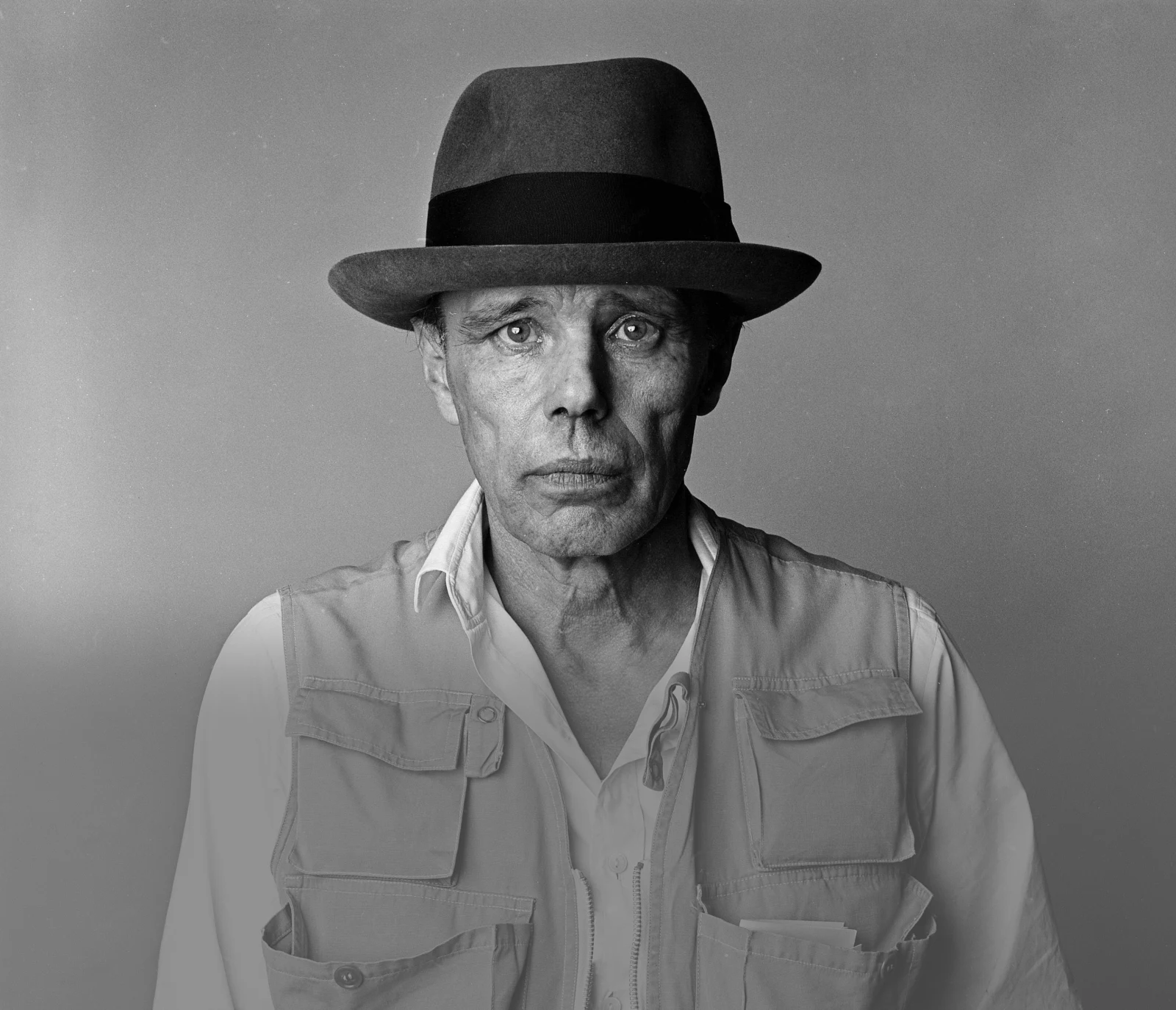 AFTERSCHOOL PROGRAM:BE BEUYS
Session 6 - Datum
Welcome to Session 6
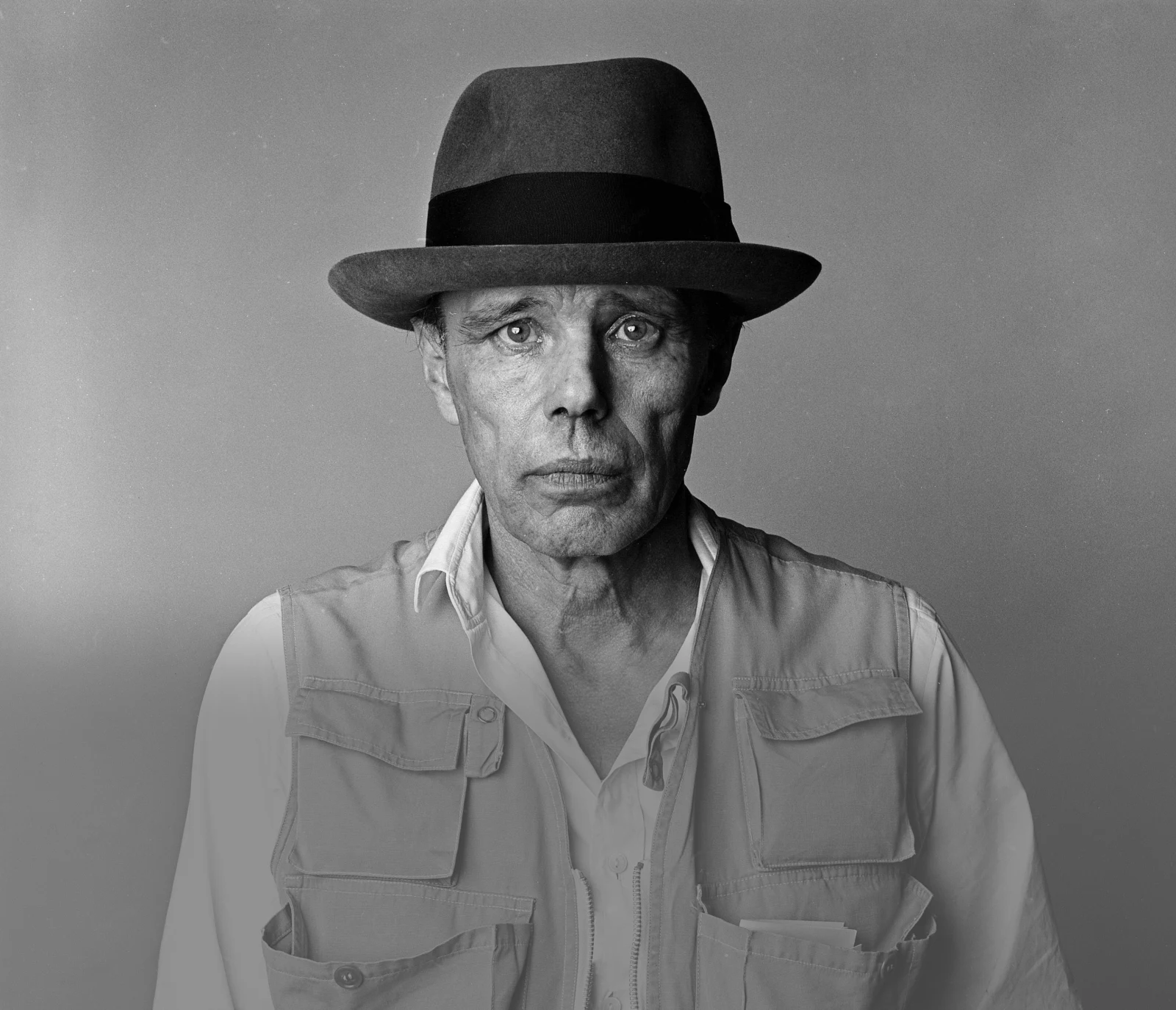 How are you?
2
Willkommen zu Sitzung 6
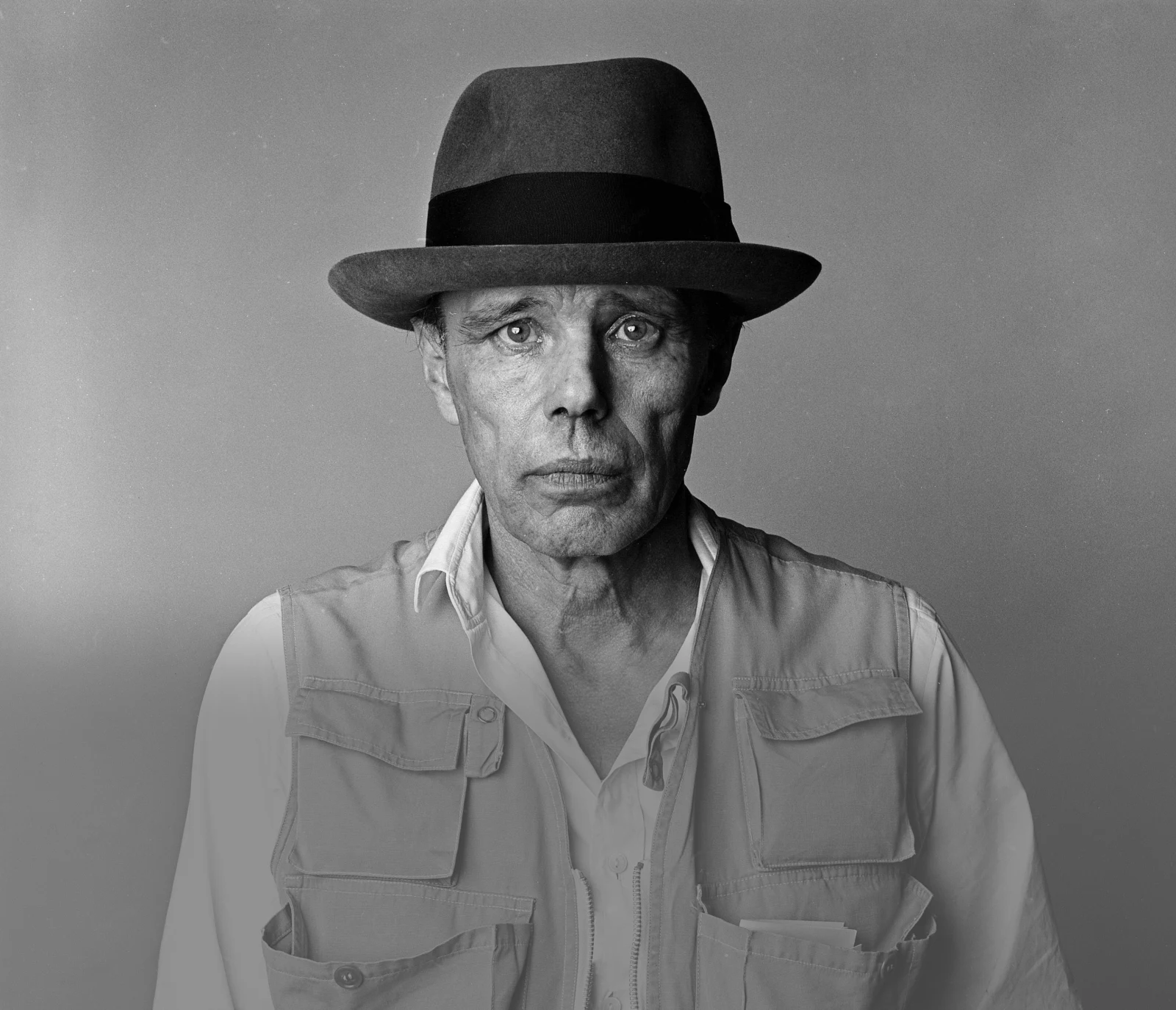 Wie geht es dir?
3
GOALS FOR TODAY  You reflect on the choice of objects and materials in Beuys’ art.    You decide on objects and materials for your project.
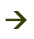 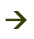 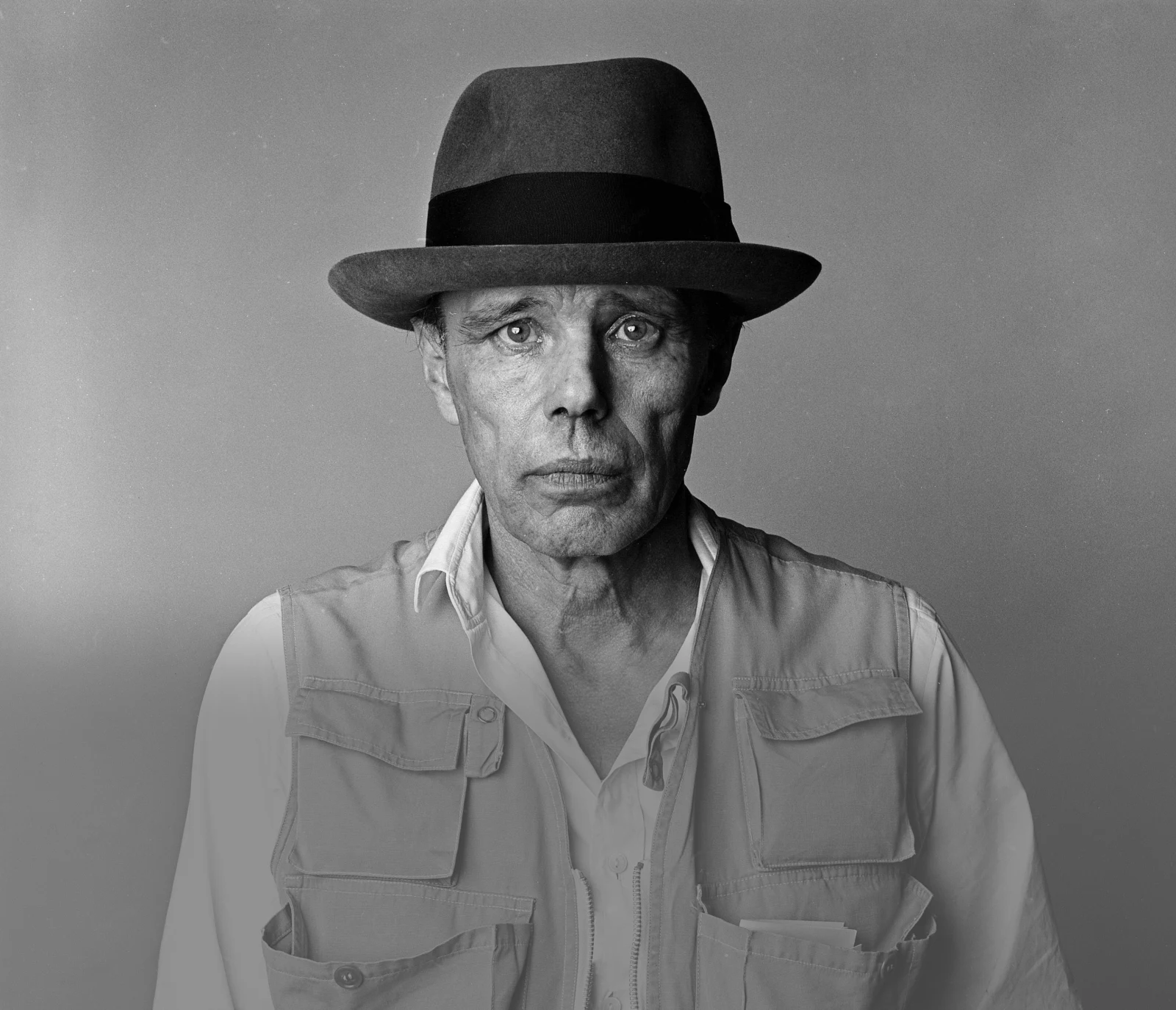 4
PROGRAM OVERVIEW    1 MIN    FIND OUT WHERE WE ARE IN OUR PROGRAM.
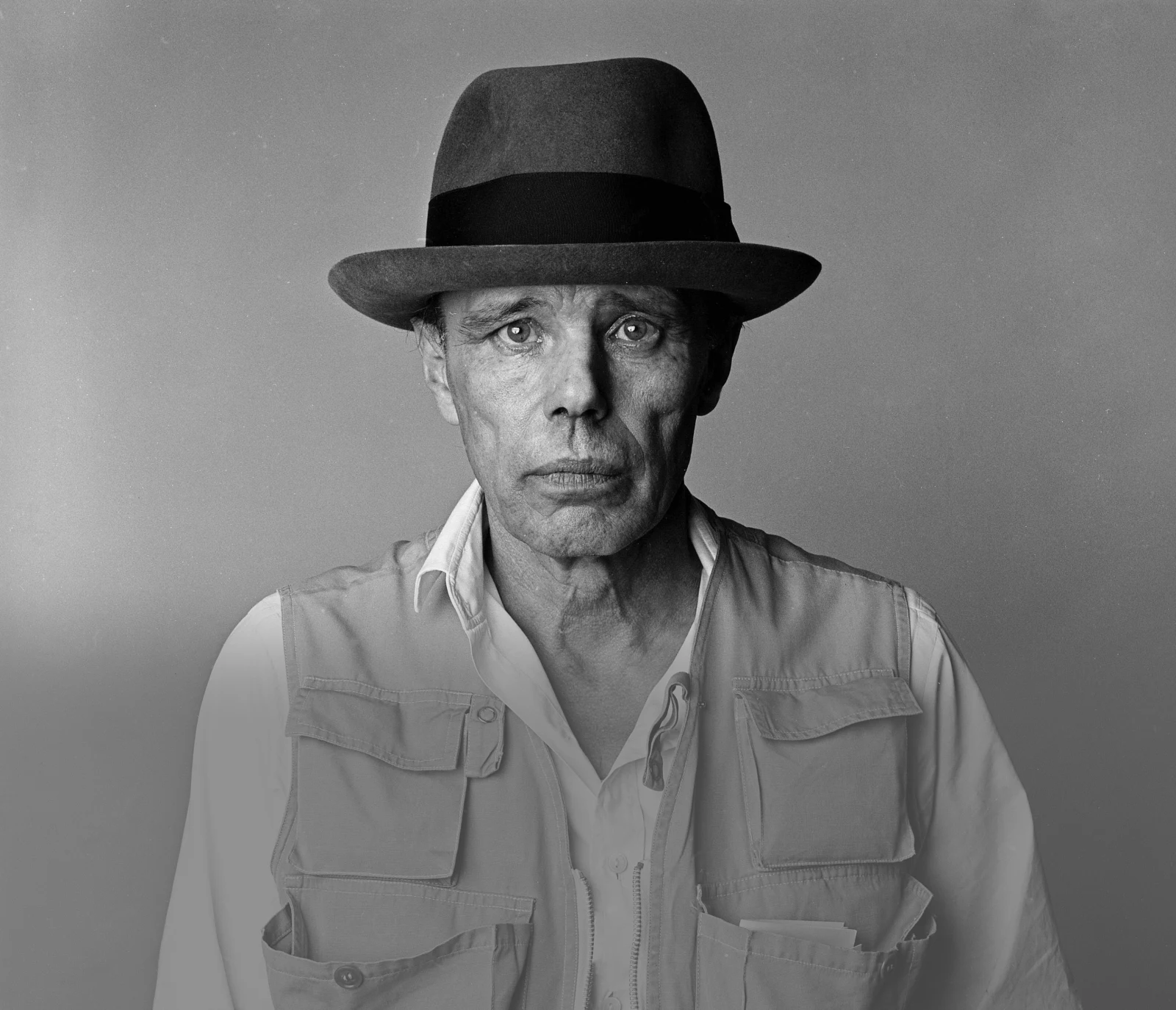 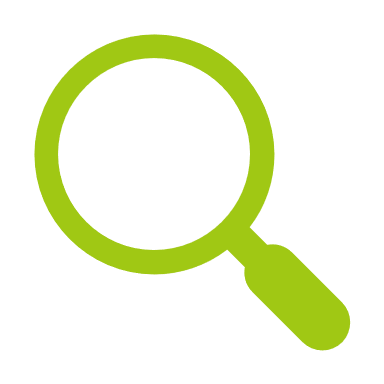 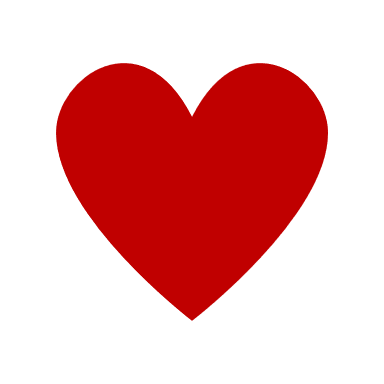 Find a Cause you’re Passionate About!
Choose Materials and Places that Matter to you!
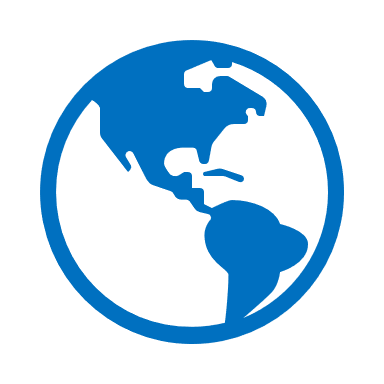 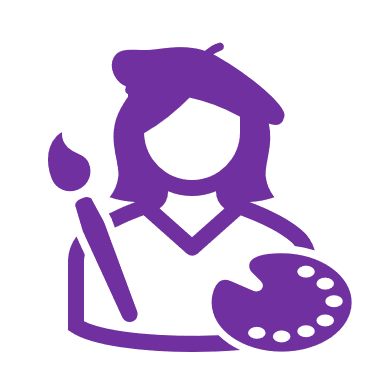 Create your Brand and Art Persona!
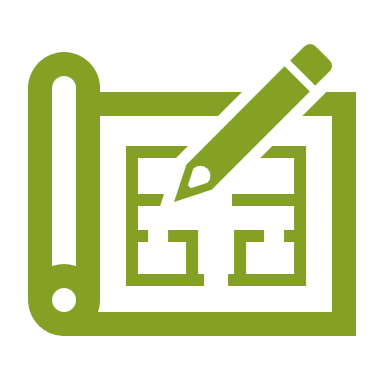 Finalize and Present your Project Plan!
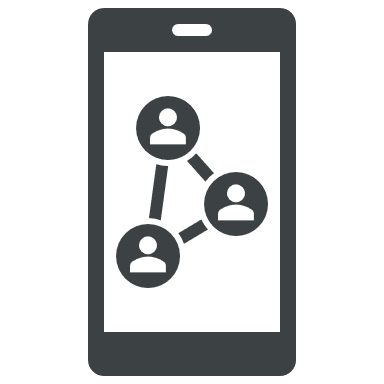 Share your Project in a Social Media Post!
5
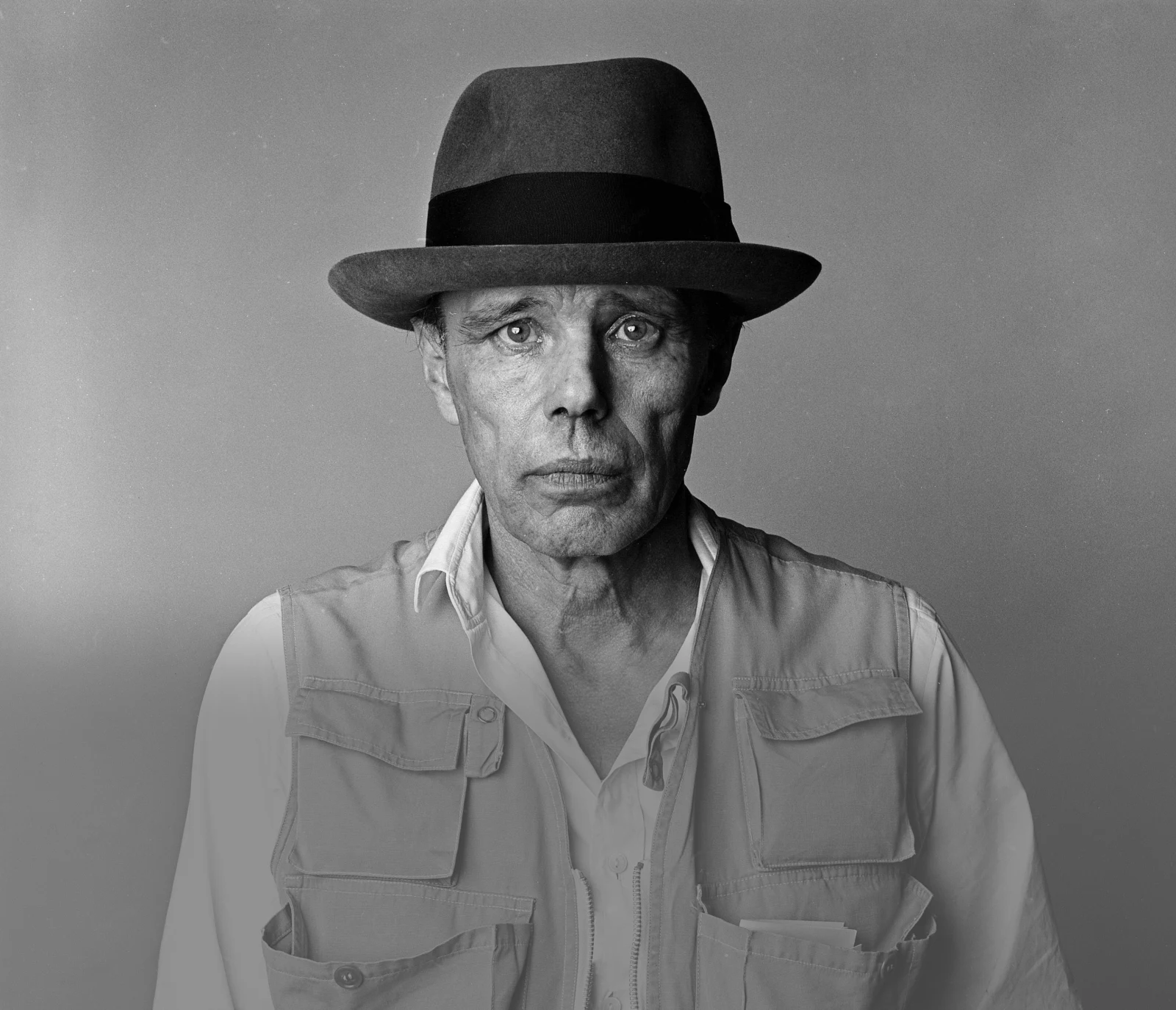 AGENDA
6
WARM-UP: MY FAVORITE OBJECT
7 MINDESCRIBE YOUR FAVORITE OBJECT TO YOUR GROUP. 
THE OTHERS GUESS YOUR FAVORITE OBJECT.
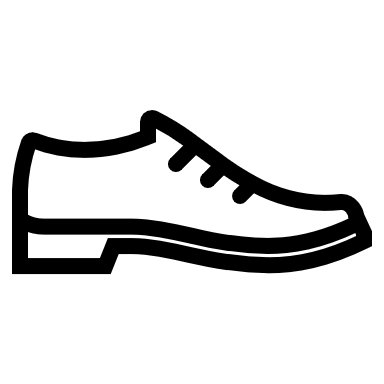 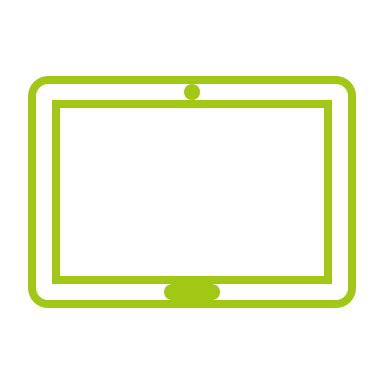 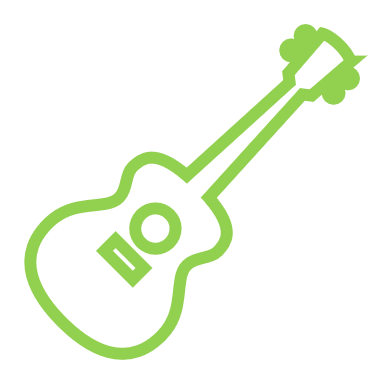 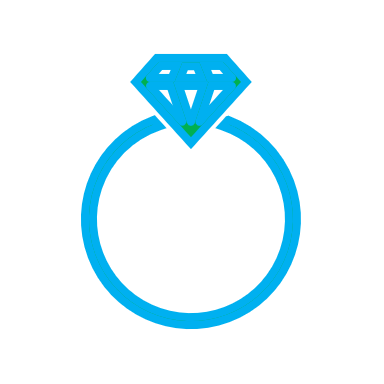 How does your favorite object look like?

What can you do with your favorite object?

Why is it so important to you?
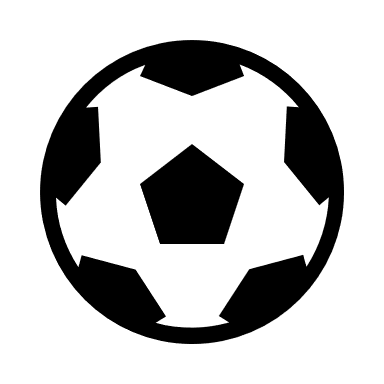 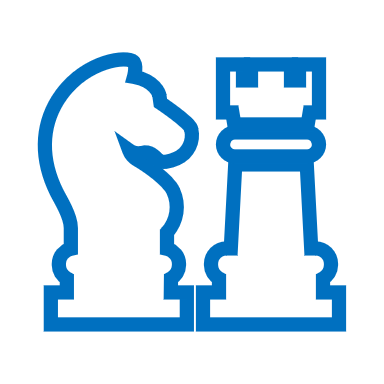 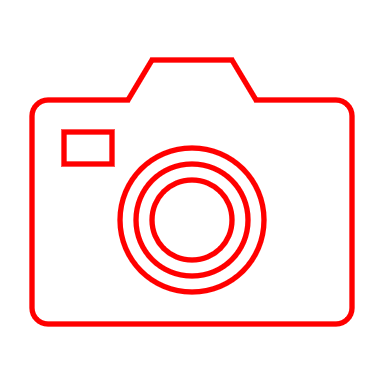 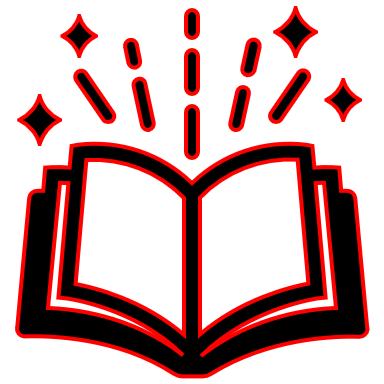 Is your favorite object…?
7
WARM-UP: MY FAVORITE OBJECT
3 MINPRESENT THE FAVORITE OBJECT OF ONE OF YOUR PARTNERS.
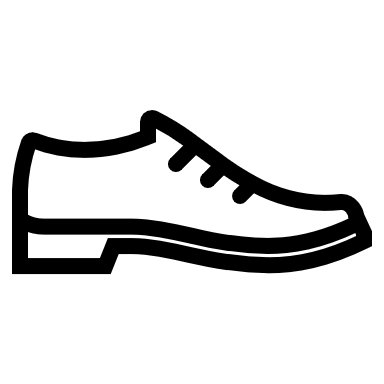 ...favorite object is, because...
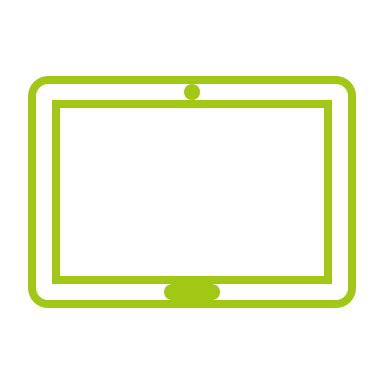 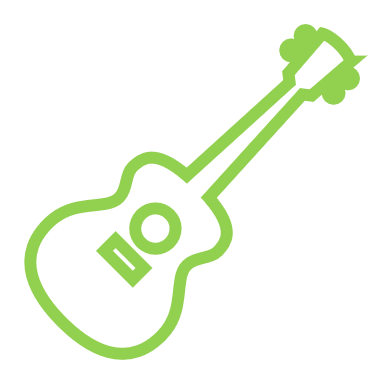 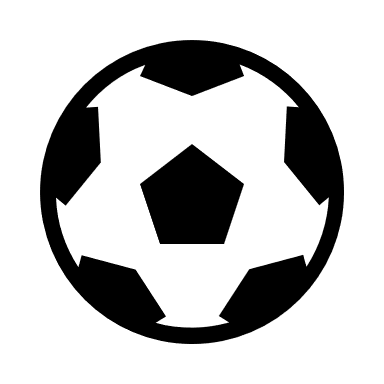 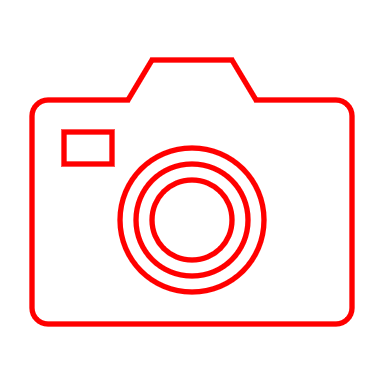 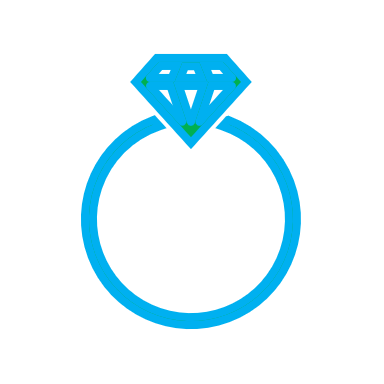 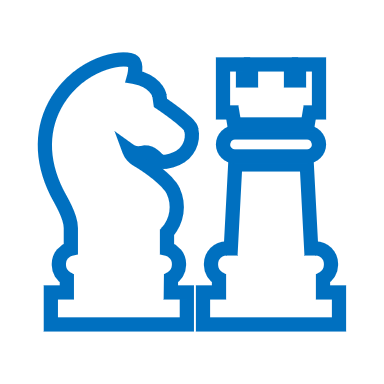 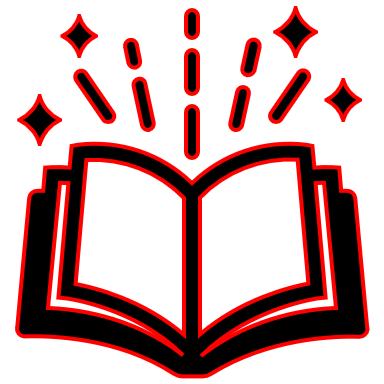 8
WARM-UP: MEIN LIEBLINGSOBJEKT
7 MINBESCHREIBE DEIN LIEBLINGSOBJEKT DEINER GRUPPE.
DIE ANDEREN ERRATEN DEIN LIEBLINGSOBJEKT.
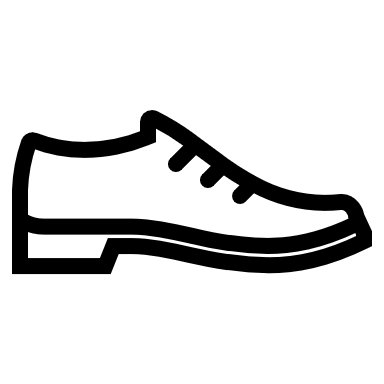 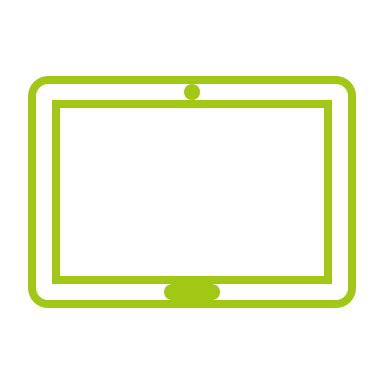 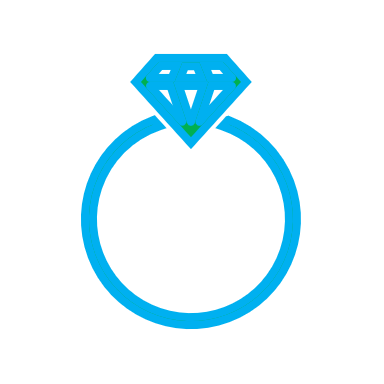 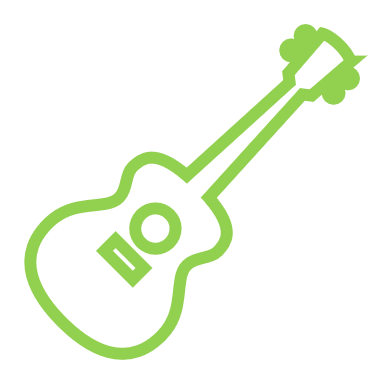 Wie sieht dein Lieblingsobjekt aus?

Was kannst du mit deinem Lieblingsobjekt machen?

Warum ist es so wichtig für dich?
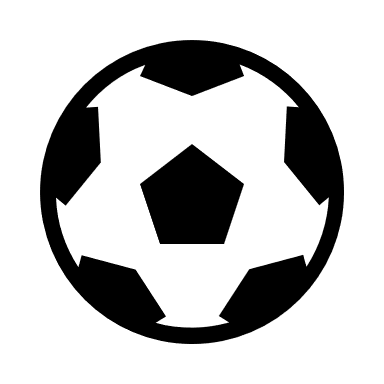 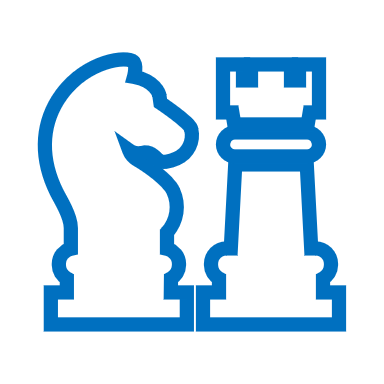 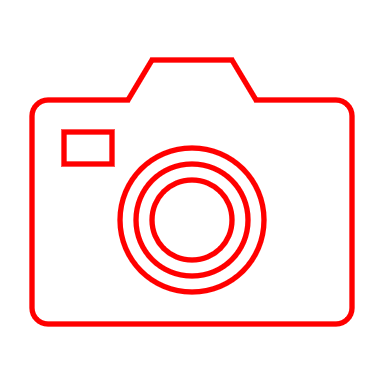 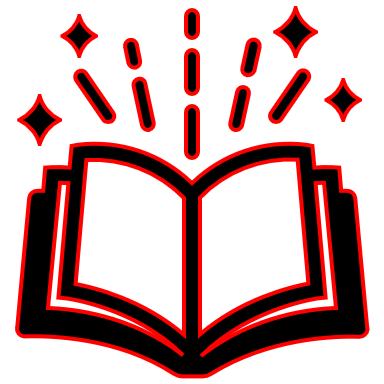 Ist dein Lieblingsobjekt…?
9
WARM-UP: MEIN LIEBLINGSOBJEKT
3 MINPRÄSENTIERE DAS LIEBLINGSOBJEKT VON EINER PARTNERIN/ EINEM PARTNER.
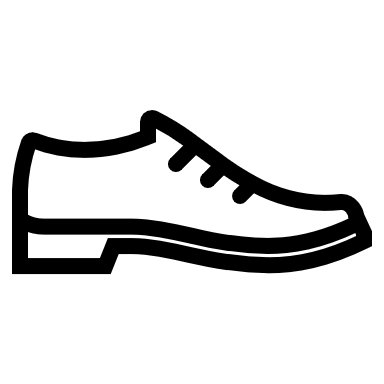 Das Lieblingsobjekt von ...ist....
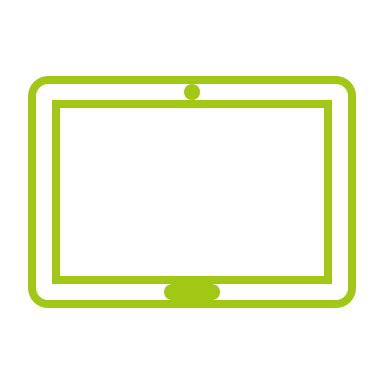 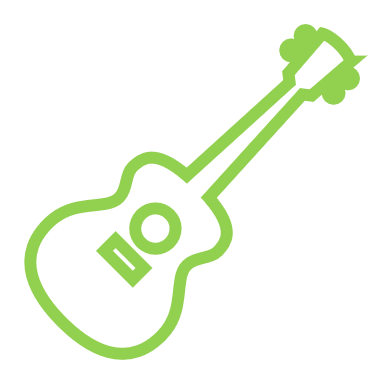 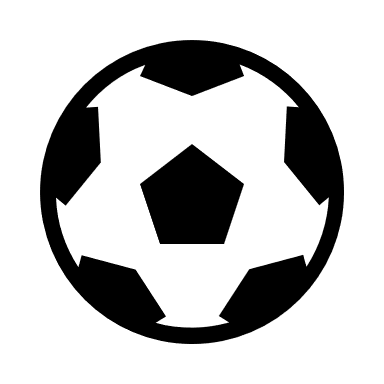 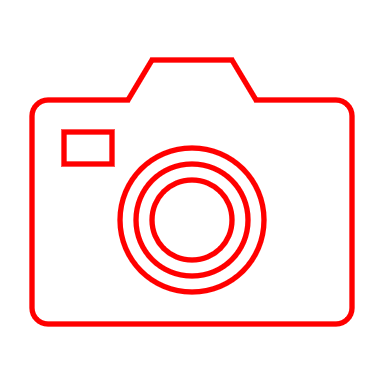 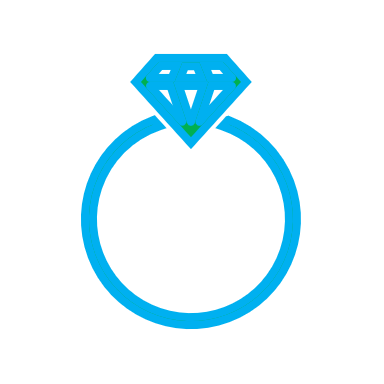 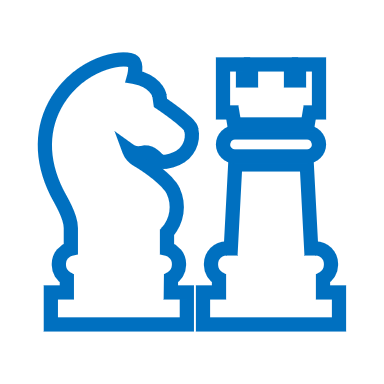 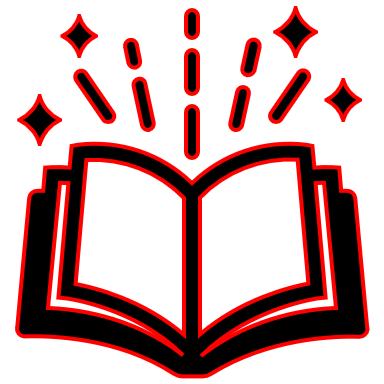 10
OBJECTS AND MATERIALS
4 MIN
IDENTIFY THE OBJECTS  AND MATERIALS ON THE PICTURES.
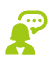 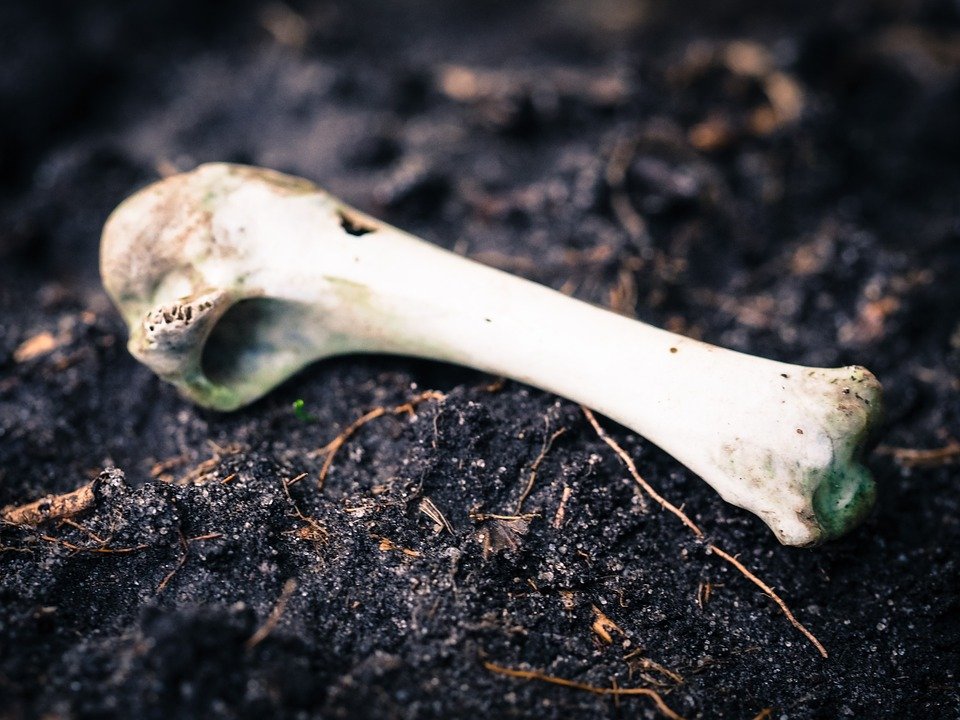 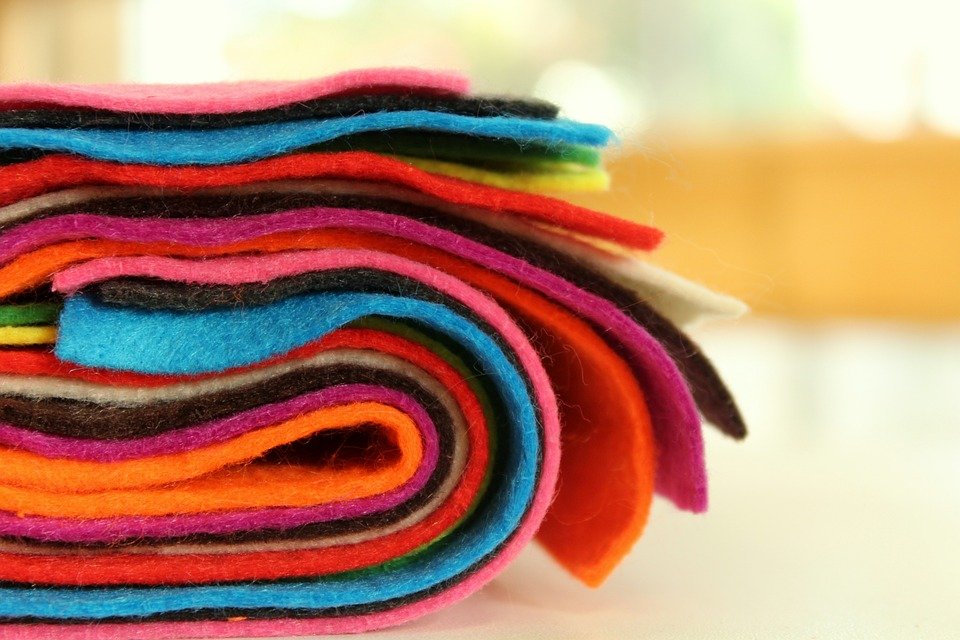 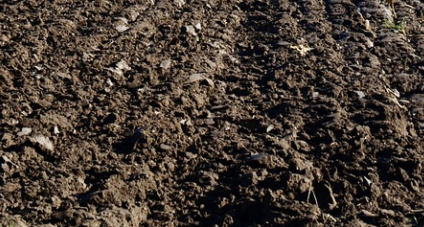 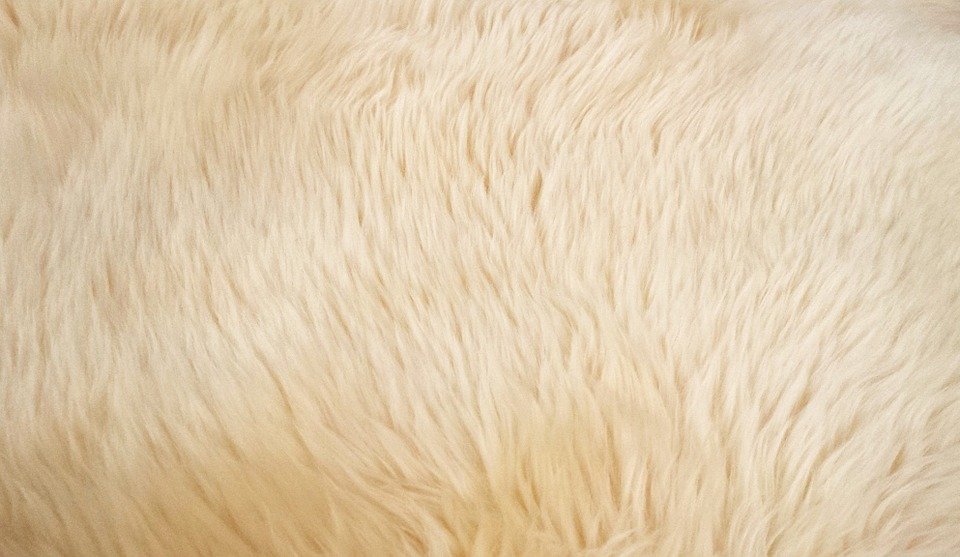 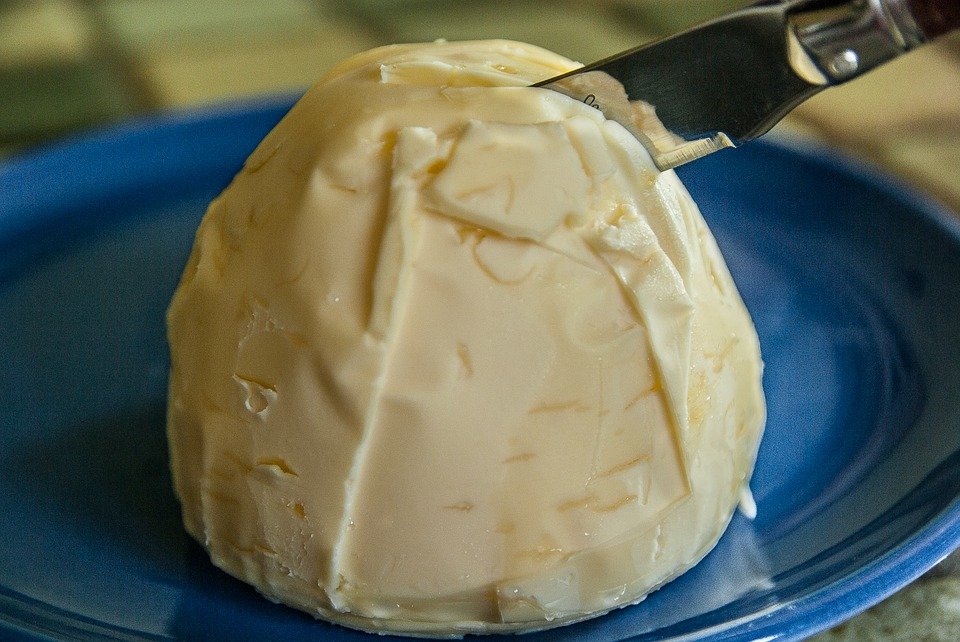 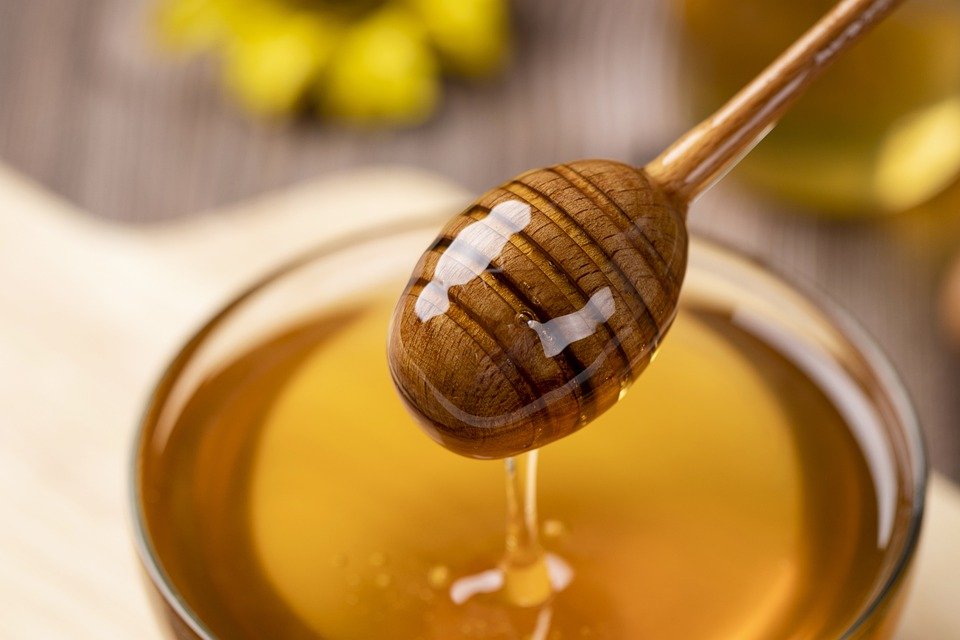 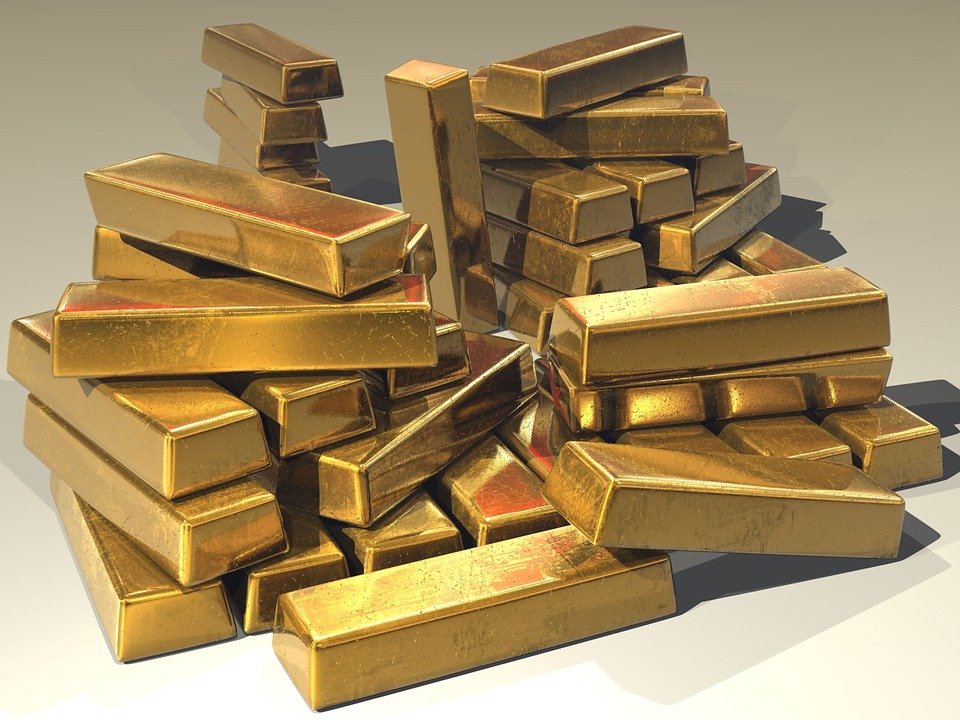 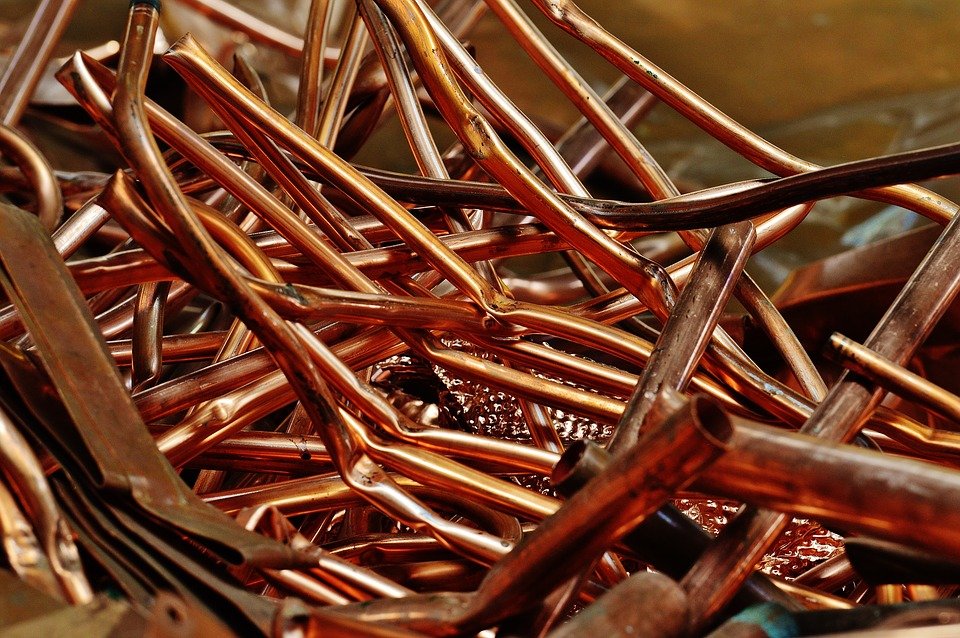 11
OBJEKTE UND MATERIALIEN
4 MIN
IDENTIFIZIERT DIE OBJEKTE UND MATERIALIEN AUF DEN FOTOS.
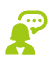 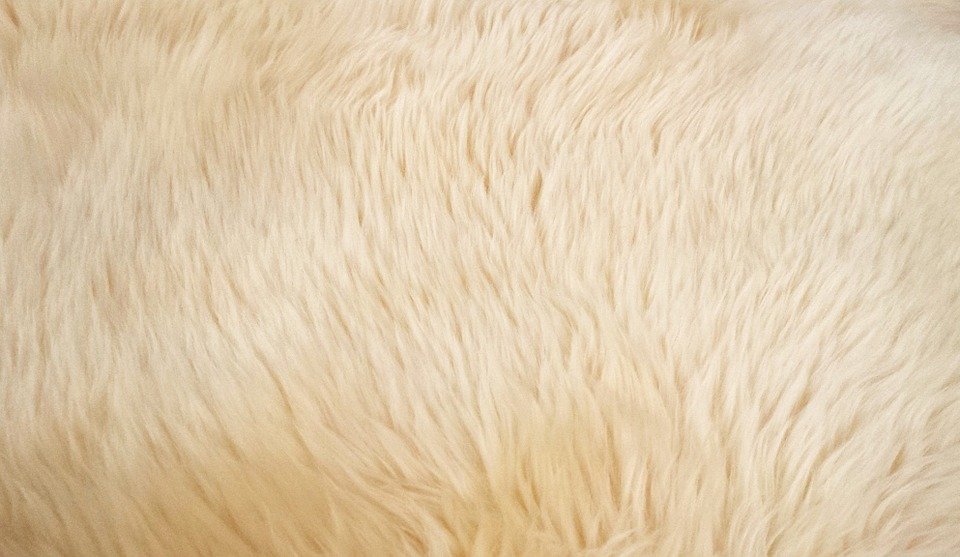 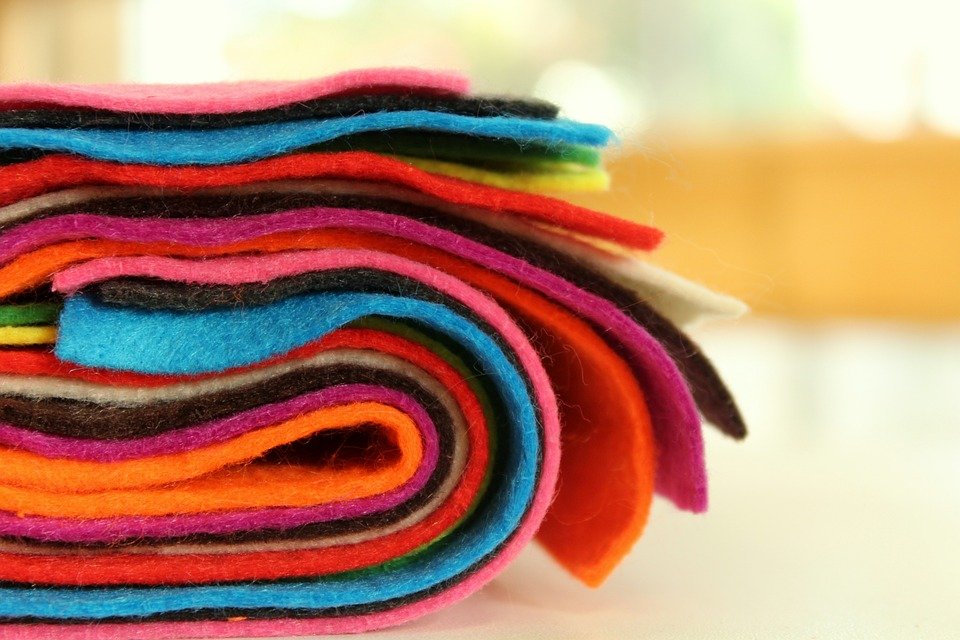 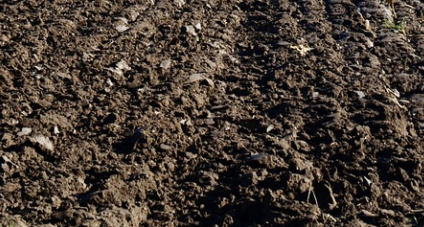 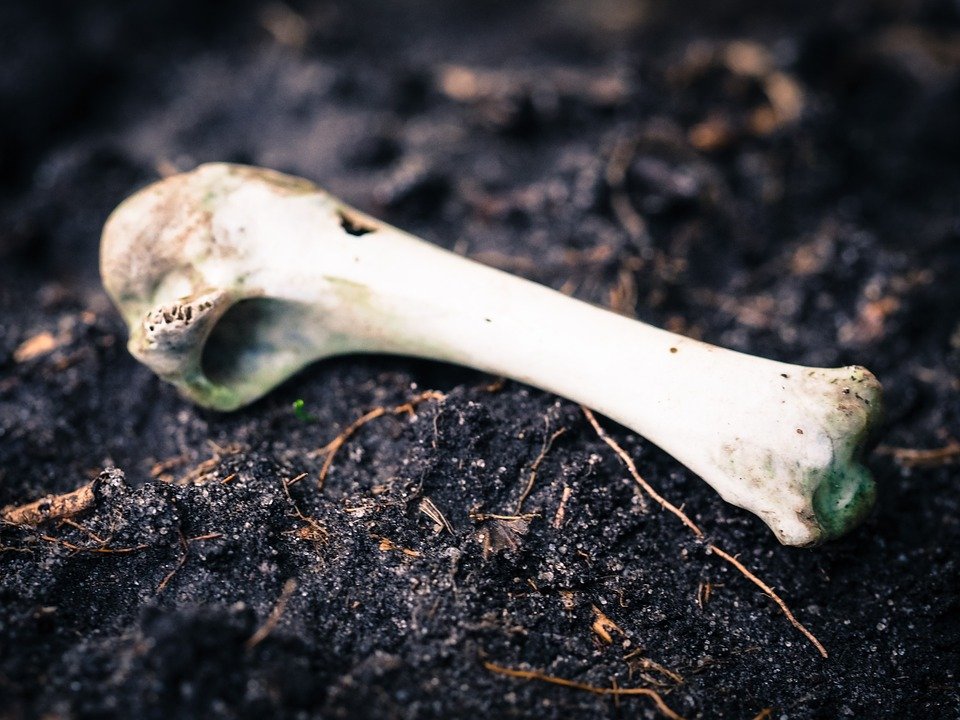 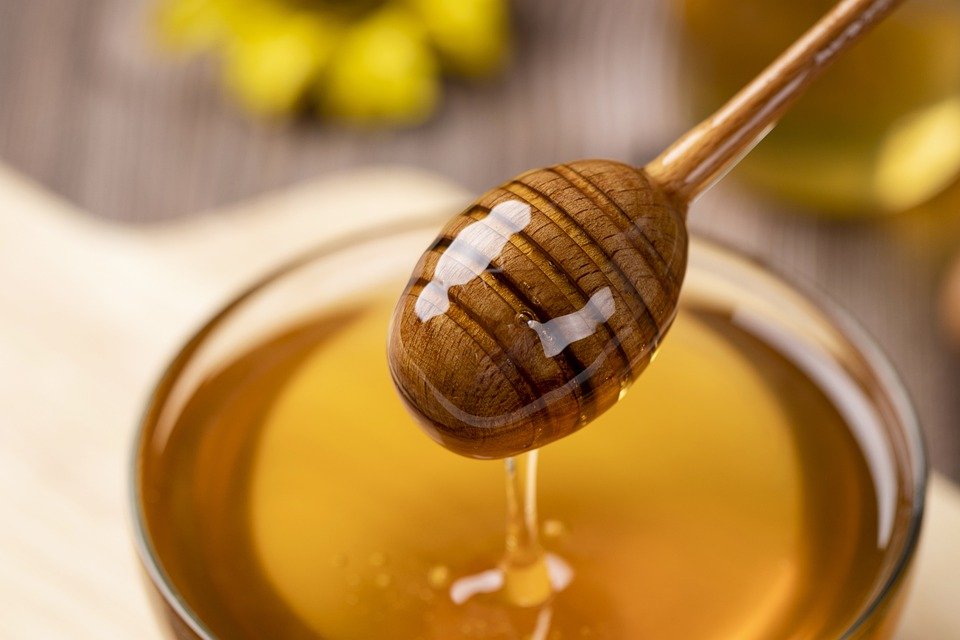 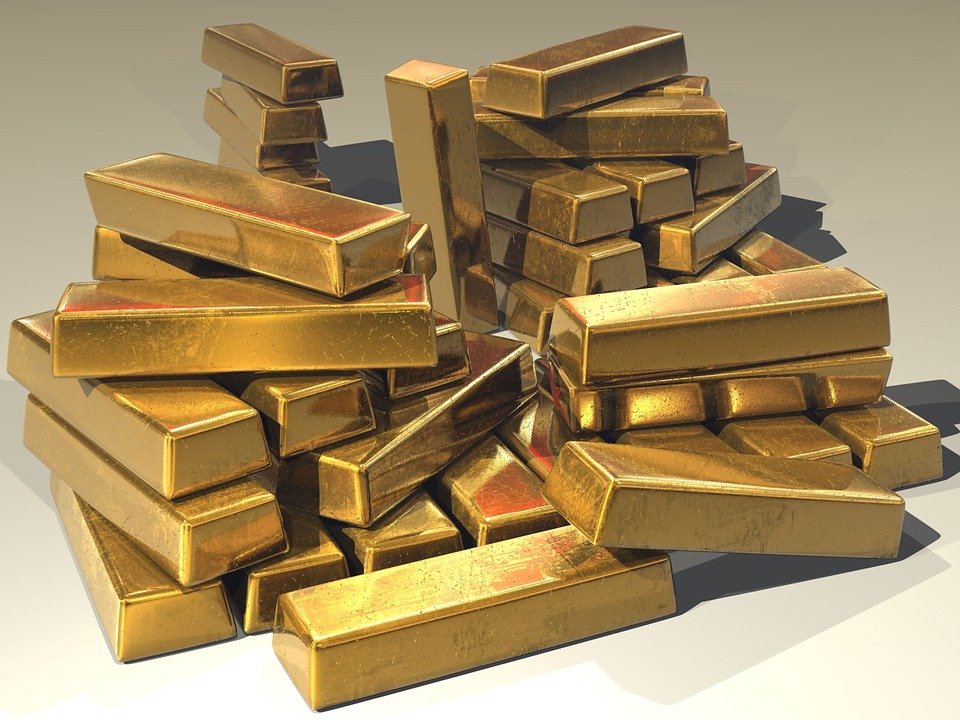 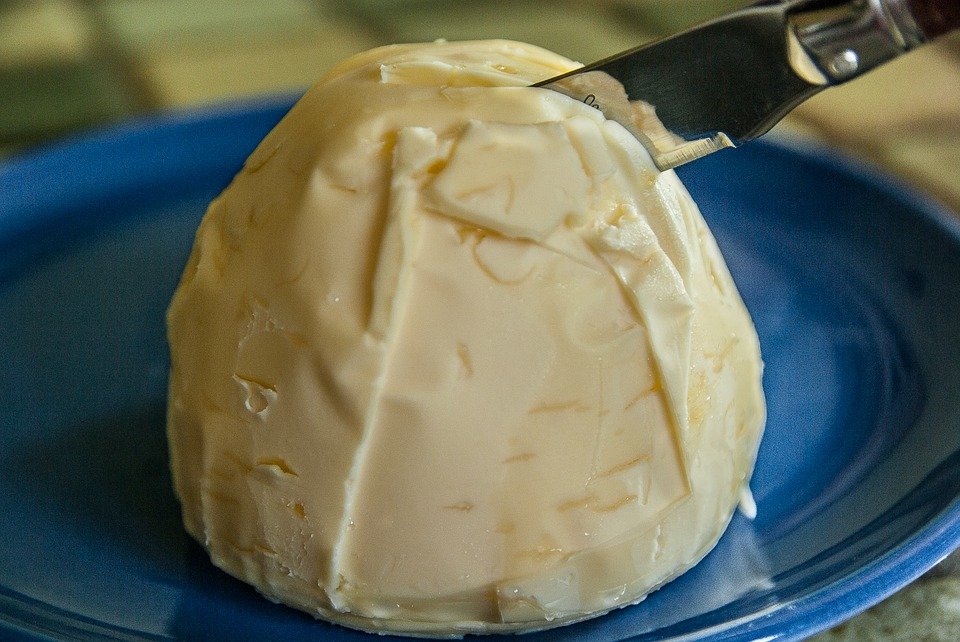 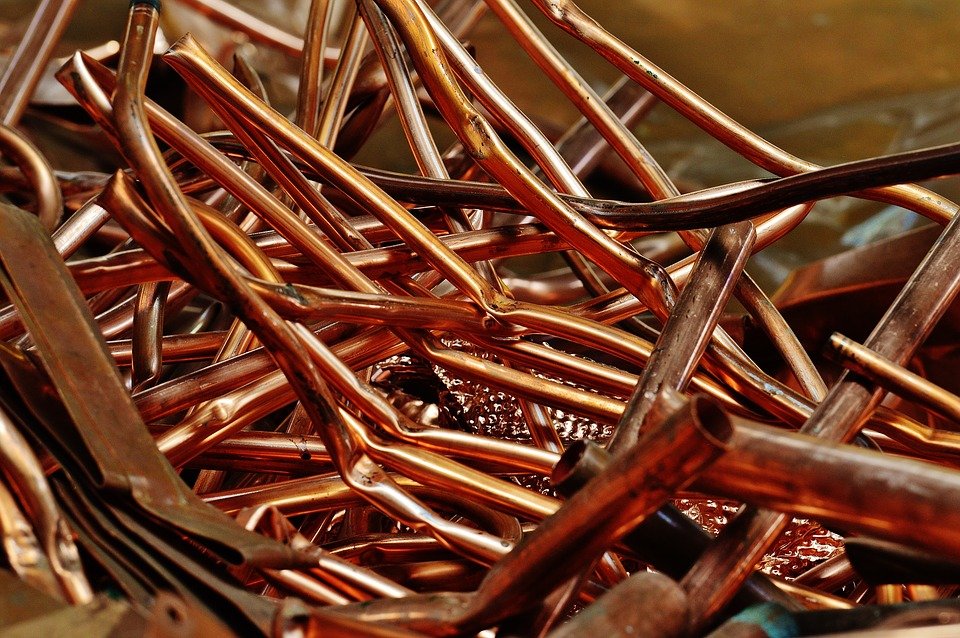 12
DISCUSSION: OBJECTS AND MATERIALS
6 MINLOOK AGAIN AT THE PICTURES AND DISCUSS THE QUESTIONS.
What is your opinion on the choice of these objects/ materials for art?

Why did Beuys choose these objects/ materials?
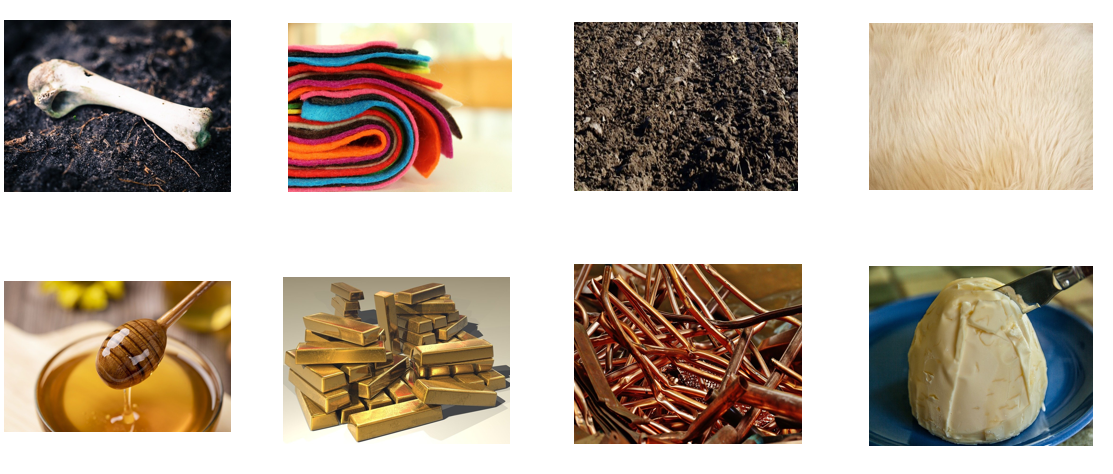 13
INPUT: THE CHOICE OF MATERIALS
10 MINREAD THE TEXT AND DISCUSS THE QUESTION.
In which ways do you think materials and objects can influence the viewer?

How did these objects/ materials convey Beuys’ social and political messages?

Can you think of any other artists that used non-traditional  materials for their art?
Materials and objects play a crucial role in art. They influence how artists make their work and how the viewers interpret the artwork. Beuys carefully selected the materials for his artwork to inform the meaning of his artwork and convey social and political messages he cared about.Beuys’ choice of materials was eclectic. He used a lot of non-traditional materials such as fat, felt, honey, bones, soil or fur.
14
BRAINSTORMING: OBJECTS AND MATERIALS    8 MIN
WHICH OTHER OBJECTS/ MATERIALS CAN YOU USE FOR ART PROJECTS?WRITE DOWN ALL YOUR IDEAS.
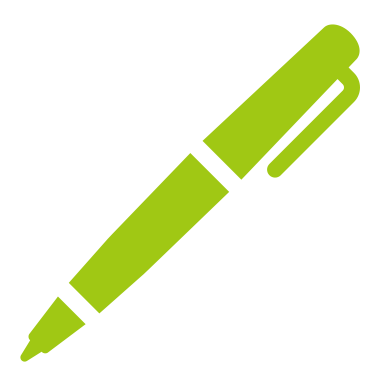 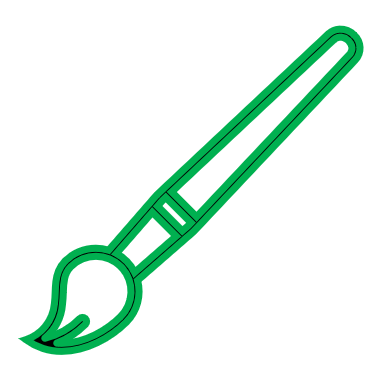 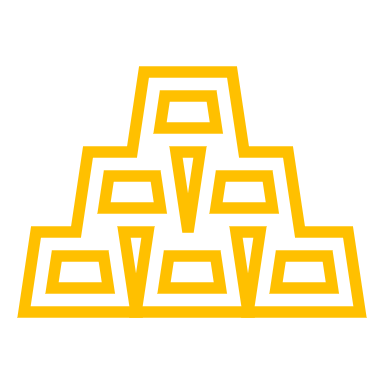 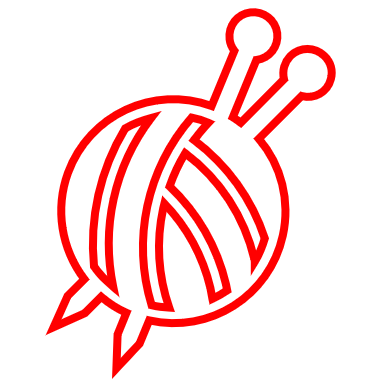 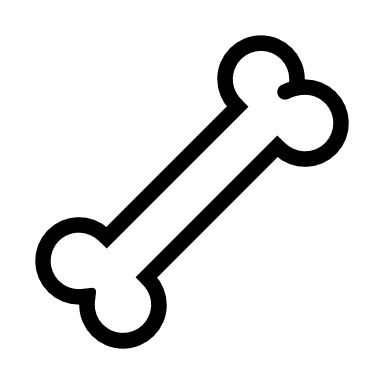 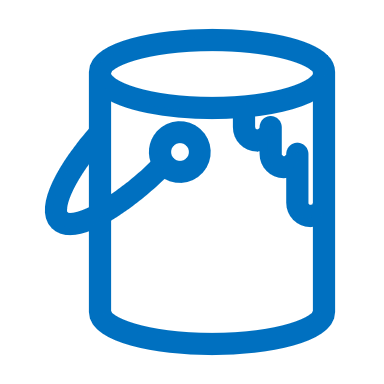 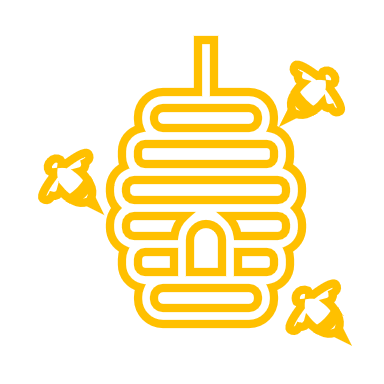 15
LK muss den  individuellen Miro Link/ QR Code hier einfügen!
MATERIALS FOR YOUR ART PROJECT    20 MIN
DISCUSS MATERIALS FOR YOUR ART PROJECTS IN YOUR GROUPS.
What materials symbolically fit your project?/ What materials would you need to realize your project?

Can you think of any objects that you would want to include in your project?
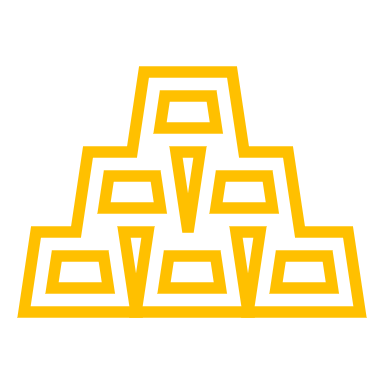 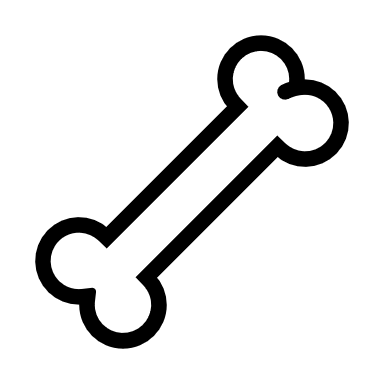 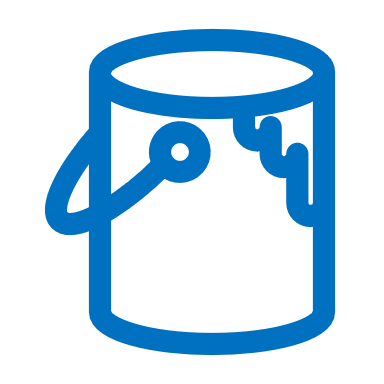 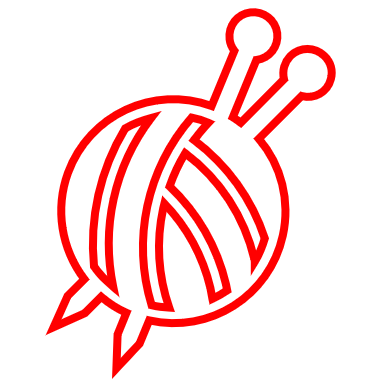 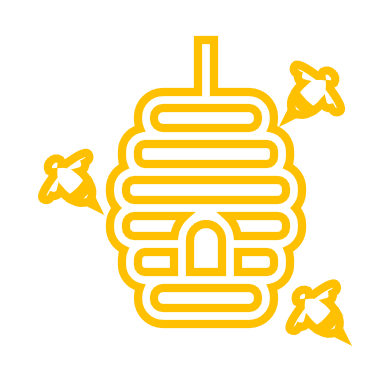 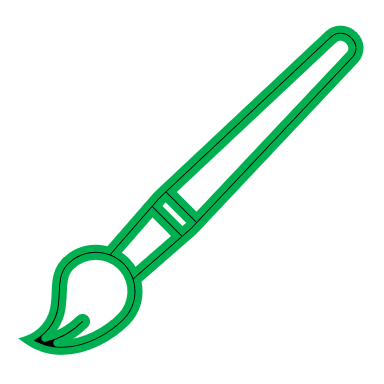 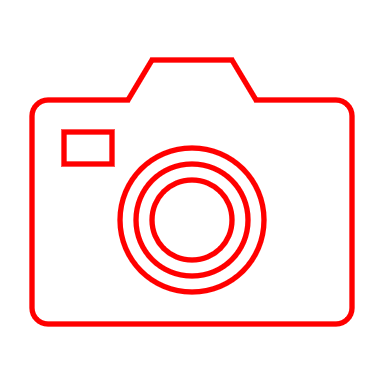 Check out your surroundings. Take photos of interesting materials and objects. Or find images online. Copy-paste them on the Miro Board and add them to your collage. Write about your choices.
16
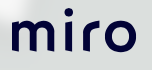 Voting       CHECK OUT WHAT THE OTHER TEAMS CAME UP WITH. AWARD THREE GROUPS.        TALK TO YOUR GROUP ABOUT YOUR CHOICES.
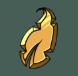 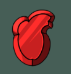 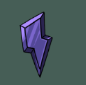 5 MIN
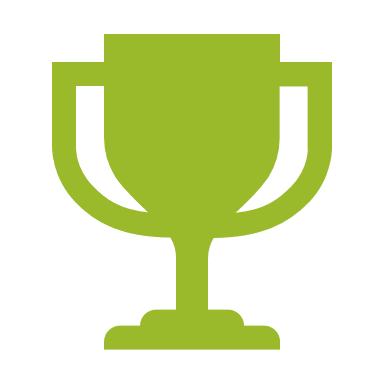 You can award one badge of each category to a team of your choice. 
Do not award your own project.
Place the badge in the area marked with the dotted line.
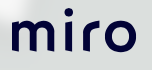 17
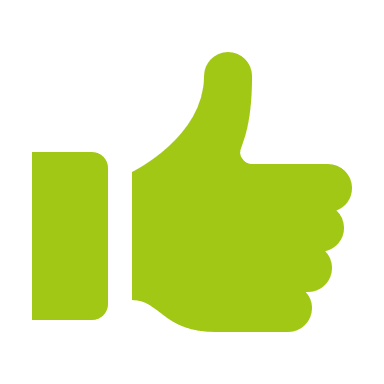 GOALS FOR TODAY  You reflected on the choice of objects and materials in Beuys’ art.    You decided on objects and materials for your project.
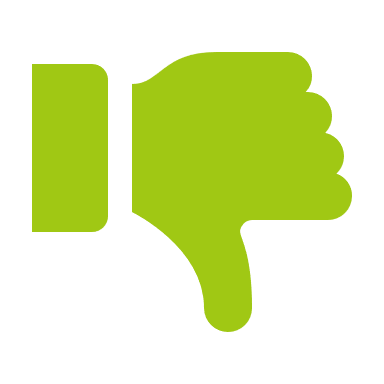 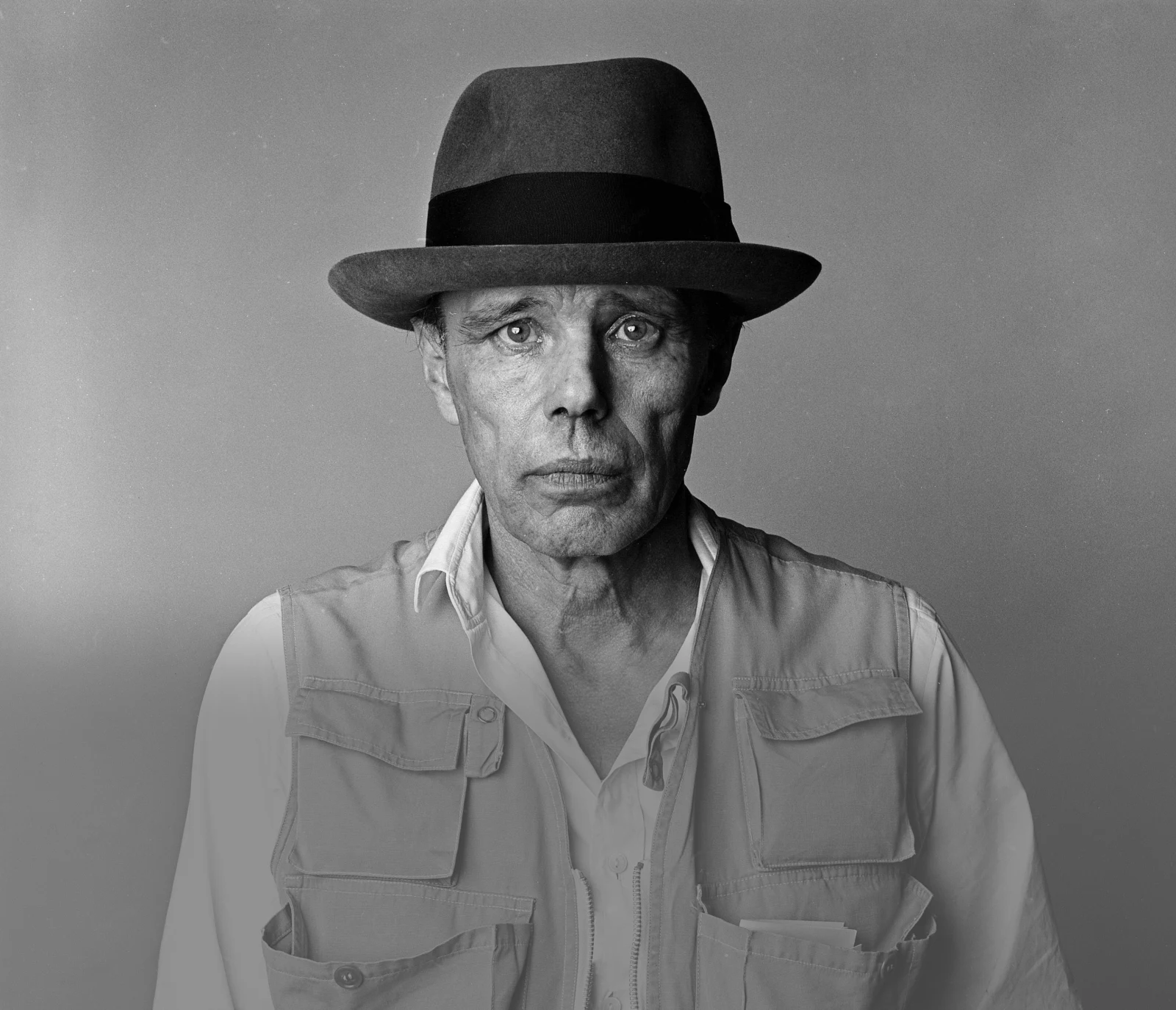 18
PREVIEW: SESSION 7
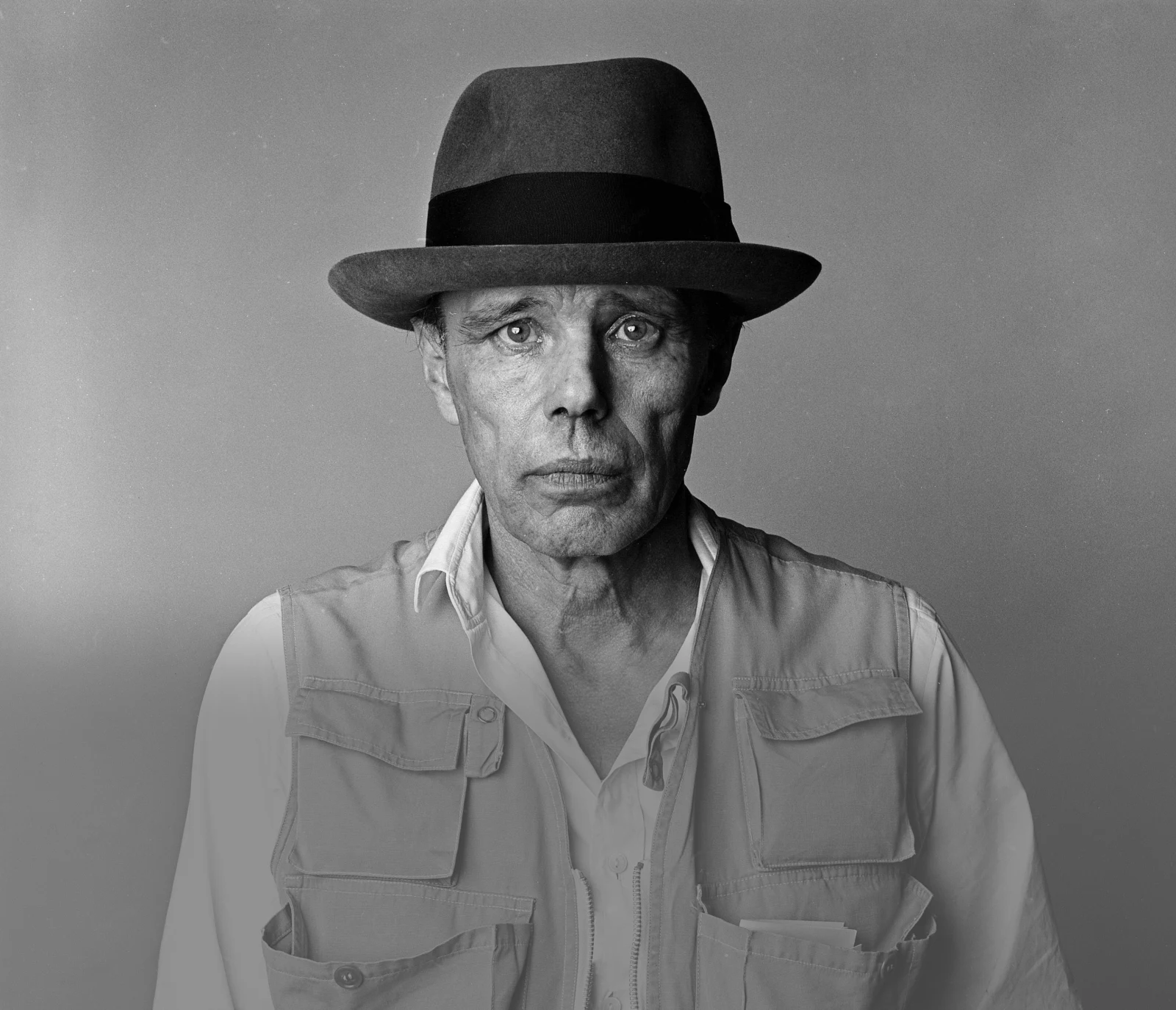 You will continue to work on your project and…

… come up with a character that could represent your group.
19
SEE YOU NEXT WEEK!
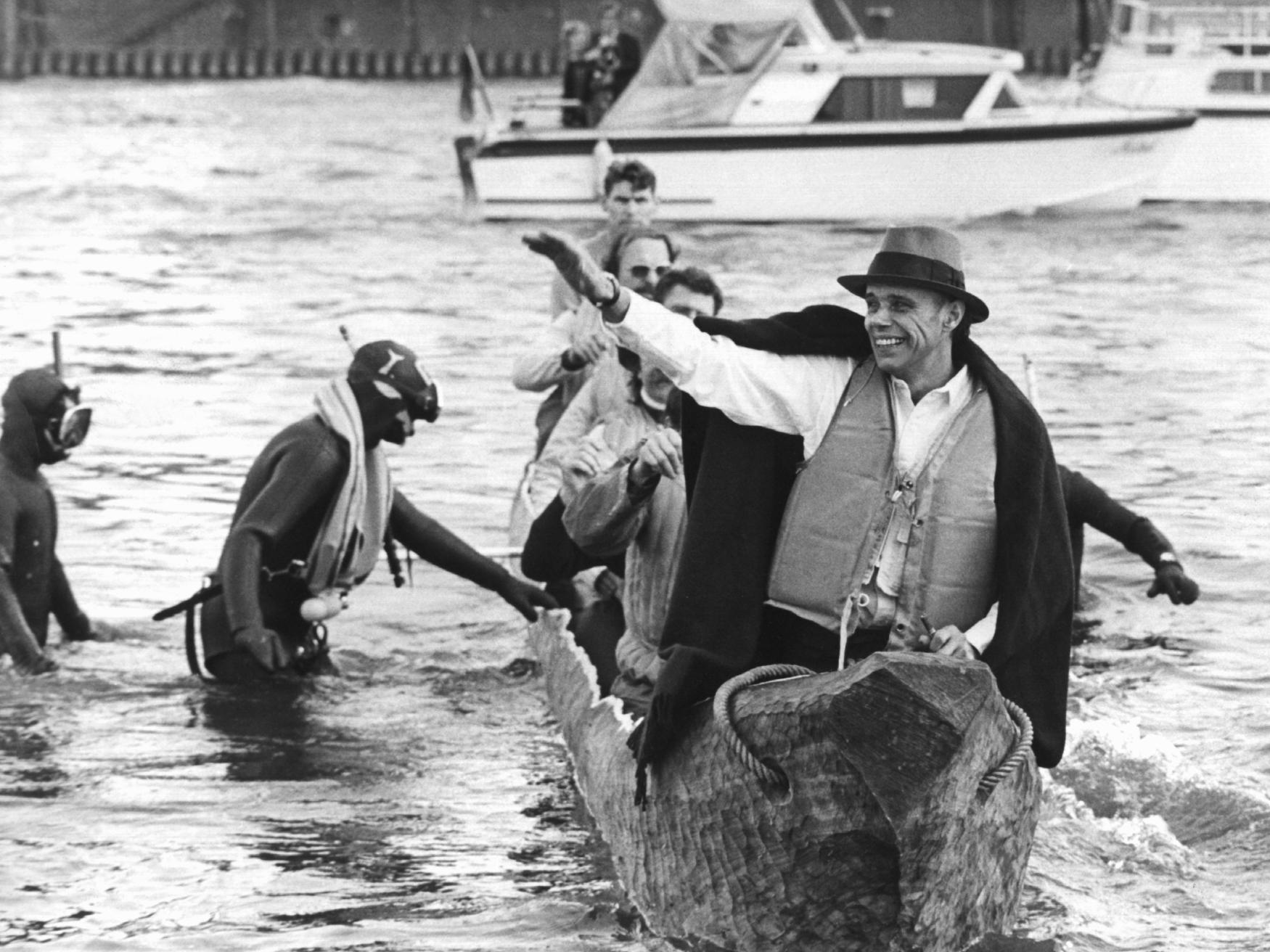 CITATIONS
SCHEIDEMANN, R. (1973, OCTOBER 20). JOSEPH BEUYS IN A LOG-BOAT.[PHOTOGRAPH]. ČTK/DPA, DÜSSELDORF.
21